«Гонка за лидером"
Викторина к празднику «Прощание с Букварем»
«Гонка за лидером"
Буквы
1
2
3
4
5
6
Звуки
1
2
3
4
5
6
Школьные слова
1
2
3
4
5
6
Разные сказки
1
2
3
4
5
6
Буквы
Третья буква в алфавите
Б
Г
В
Буквы
Сколько букв в русском алфавите?
43 буквы
23 буквы
33 буквы
Буквы
Назовите буквы, обозначающие непарные звонкие согласные звуки.
Щ, ч, й
Ж, ш, ц
Н,р,л,м
Буквы
Самая молодая буква в русском языке – это …
Э
Е
Ё
Буквы
Какие буквы не дают звуков?
Ы, ъ
Ъ, ь
Ь, й
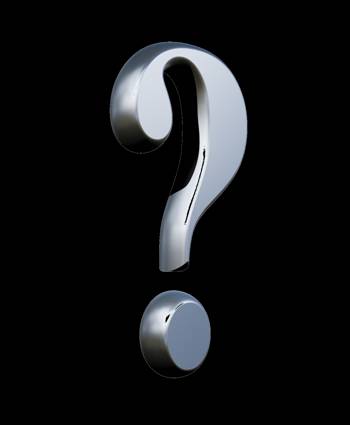 Буквы
Все буквы стоят в определенном порядке. А как называется этот порядок?
алфавит
Звуки
Какие согласные звуки всегда мягкие?
[ч’], [щ’], [й’]
[ж], [ш], [ц]
[ч’], [щ’], [ц]
Звуки
Какие согласные 
звуки всегда твердые?
[ч’], [щ’], [й’]
[ч’], [щ’], [ц]
[ж], [ш], [ц]
Игра 
«Путаница»
Звуки
Сколько гласных звуков в русском языке?
10
6
33
Звуки
Дайте характеристику последнему звуку в слове «день».
Согласный, глухой, мягкий
Согласный, звонкий, твёрдый
Согласный, звонкий, мягкий
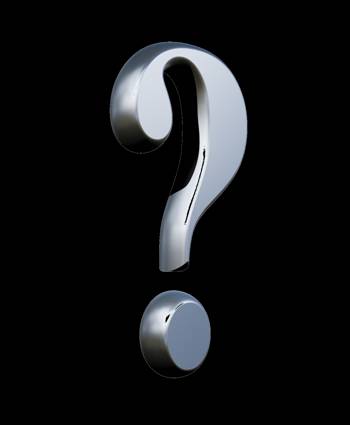 Звуки
Сколько букв и звуков в слове «букварь»
7 букв и 6 звуков
Школьные слова
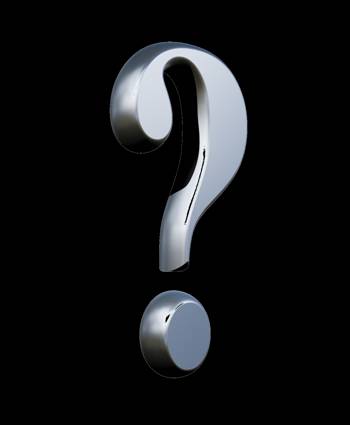 «Книгохранилище» по-другому
Библиотека
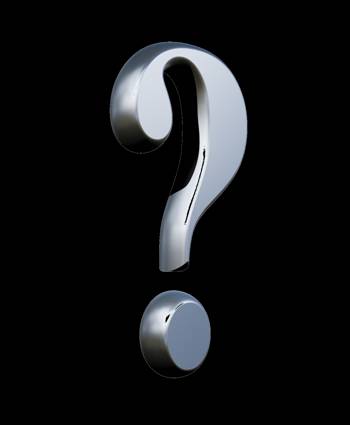 Школьные слова
Это слово означает «собрание букв». Сегодня ему посвящён наш праздник.
Букварь
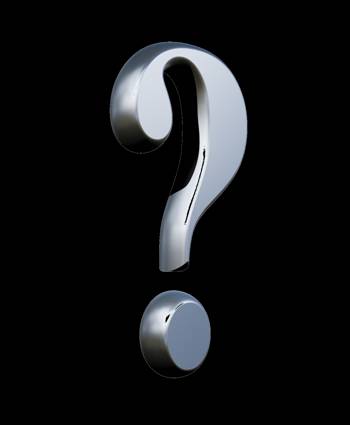 Школьные слова
По-гречески это значит «досуг». Древние греческие мудрецы беседовали со своими учениками о разных науках. А позднее появились занятия чтением , письмом, математикой.
Школа
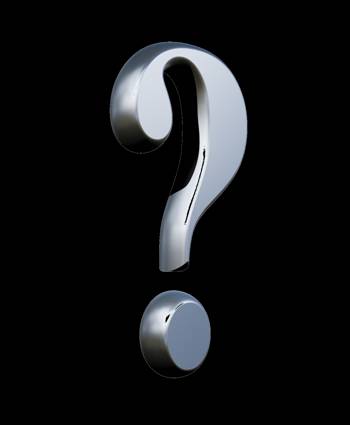 Школьные слова
С польского языка это слово переводится «грязная пеленка». Так называли испачканный, негодный клочок бумаги. Сейчас ими могут пользоваться ученики, не выучившие урок.
Шпаргалки
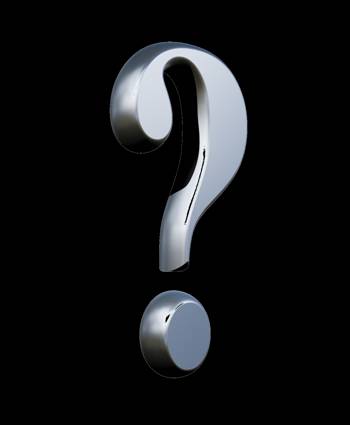 Школьные слова
По-латыни это слово означает «белый». Бывает для рисования, марок, фотографий, стихов.
Альбом
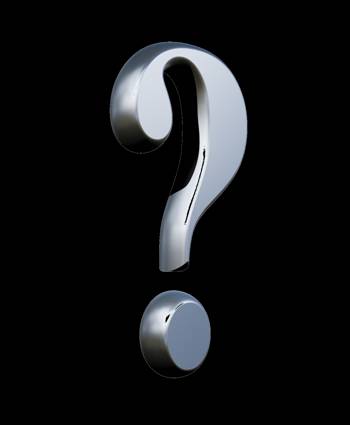 Школьные слова
Этим словом древние римляне называли самую яркую звезду в созвездии Большого Пса. В июле, августе в самую жару делали перерыв в занятиях. С тех пор это прекрасное время для учеников так и называют.
Каникулы
Разные сказки
Кто написал «Мойдодыр»?
А.Барто
К.Чуковский
С.Маршак
Разные сказки
Какое яйцо снесла курочка Ряба?
золотое
простое
пасхальное
Разные сказки
Кто из сказочных персонажей уверял, что он красивый, в меру упитанный мужчина?
Карлсон
Крокодил Гена
Винни-Пух
Разные сказки
Кто торговал пиявками в сказке «Золотой ключик»?
Карабас
Базилио
Дуремар
Разные сказки
Кто доставил Айболита в Африку к больным?
ласточки
гуси
орел
Разные сказки
Какое хлебобулочное изделие ушло от бабушки и дедушки?
Бублик
Рогалик
Колобок
МОЛОДЦЫ!!!
Шаблон скачан с сайта www.zavuch.info